Module 5 Look after yourself
Unit 3 Language in use
WWW.PPT818.COM
Free Talk
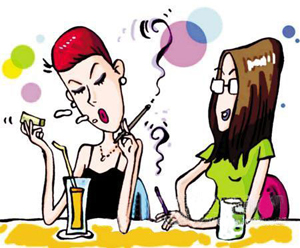 What’re they doing？
            
 They are __________.
smoking
smoke
What do you think of smoking？
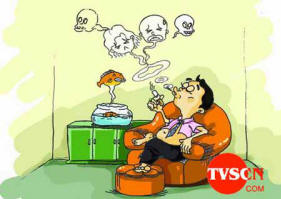 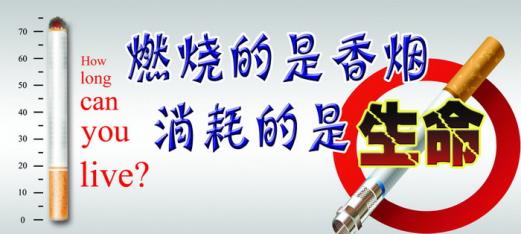 Is smoking good or bad for our health?
It’s bad for our health.
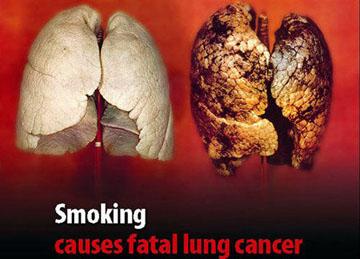 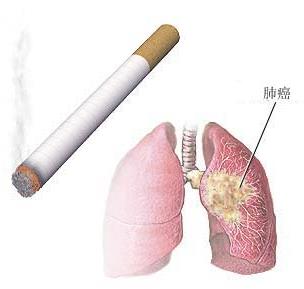 Smoking is bad for our lungs.
It can even cause cancer.
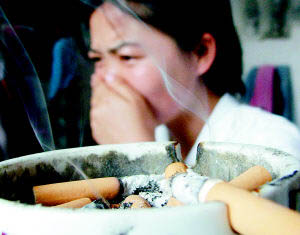 Smoking is bad for people around.
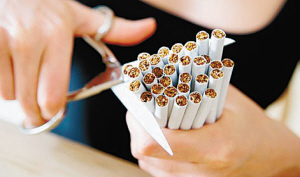 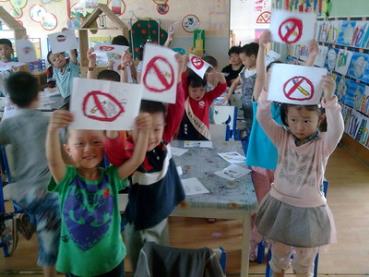 So everyone should give up smoking.
Read these sentences and pay attention to the tense in each.
I think it’s going to rain.
He fell over when he was running down the steps.
He’s hit his head and his leg hurts. I think he’s broken his leg.
Who’s missing?
Will I live?
Review of tenses
一般现在时
用法：表示经常性的和习惯性的动作
常用时间状语： usually, sometimes, in 
           spring, every day, in the morning
结构：do / does
否定构成： don’t+动原 / doesn’t+动原
一般疑问构成及简答：
   Do+主语+动原+其它？Yes, I do.   Does+主语+动原+其它？No, he doesn’t.
特殊疑问句举例：
   What do you often do on Sundays?   Where does he live?  
  
注意： 
start, leave, go, come等动词的一般现在时可表示按规定、计划或安排预计要发生的事情，如The plane takes off at six past five.。客观真理在从句中也用一般现在时。
现在进行时
用法：说话时正在进行的动作或当前一段时间
            正在进行的动作。
常用时间状语：now, these days
结构: am / is / are + 现在分词(--ing)          am / is / are working
否定构成：am / is / are + not + 现在分词
一般疑问句构成及简答：
    Am / Is / Are+主语+现在分词+ 其它?
    Yes, 主语+ am / is / are.
    No, 主语+ am / is / are not.
特殊疑问句举例: 
      What are you doing now?
       Who is flying a kite there?
注意：
go, come, leave, arrive, return, die等动词的现在进行时可表将来, 主要表示最近按计划或安排要发生的 动作, 如I’m leaving tomorrow.。
一般将来时
用法：将来会出现或发生的动作。
常用时间状语：this evening, tomorrow, next   month, in a few  minutes, at the end of this term
结构: 
1. will / shall+动原    
2. am / is / are going to+动词原型
3. am / is / are (about)+动词不定式
4. am / is / are + coming等现在分词
以work为例:     will / shall work               am / is / are going to work     am / is / are (about) to work           am / is / are coming / leaving…
否定构成：will / shall not…                                    am / is / are not…特殊疑问句举例:
   What will you do tomorrow?   When are we going to have a class meeting?备注：在if条件或as soon as等时间状语从句中用一般现在时代替一般将来时。
一般过去时
用法：过去时间发生的或过去经常性的动作。常用时间状语：yesterday, last night, two days ago, in 2000, at that time, before liberation，when 等引导的含过去时的句子。结构：动词过去时（--ed）
    worked / used to work
否定构成：didn’t+动原    
  didn’t work    used not (didn’t use) to work
一般疑问句构成及简答举例：
       Did+主语+动原+其它？     特殊疑问句举例：
    What did he do yesterday?   
    When  did he get up this morning? 
备注：
He has opened the door. (表示过去“开门”的动作对现在的影响是门还开着)
He opened the door. (不能确定门现在是否开着)
现在完成时
用法: 
1、发生在过去的动作且对现在仍有影响的动作，强调对现在的影响.
2、从过去一直延续到现在的动作常用时间状语：already, just, never, before, recently, in the past few years, ever, so far, since+过去的点时间, for+段时间结构：have / has+过去分词(--ed)                                have / has worked
否定构成：have / has not+过去分词
一般疑问句构成： 
     Have / Has+主语+过去分词…?
特殊疑问句举例：
    What have you  done recently?
    How long has he lived in Beijing?
备注：
暂时性动词不能与for…, since…, How long …等表示段时间 的短语同时使用。
过去进行时
用法：过去某一时刻或某一段时间内正在发生的动作。
常用时间状语：at this time yesterday, at that time, at ten o’clock yesterday或when引导的从句。
动词构成： was / were+现在分词(--ing) 
以work为例：was / were working
否定构成： was / were not + 现在分词
一般疑问句构成及简答举例:Was / Were+主语+现在分词+其它？Yes, I  was         No, I wasn’t
特殊疑问句举例：
What were you dong at this time yesterday?   
Where was he standing when the teacher came in?
Complete the conversation with the correct form of the words and expression in brackets.
1
Answers:
1. planning   2. went
3. got up        4. love
5. do               6. played
7. have
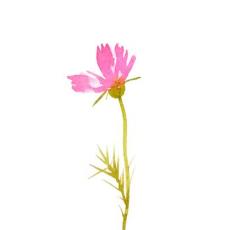 Complete the passage with the correct form of the verbs.
2
A woman (1) ________ (come) home to find her husband in the kitchen. He (2) _____________ (shake) wildly from side to side. Then the woman (3) ________ (notice) that he (4) _______________ (stand) with one hand on the cooker! Naturally, she thought her husband (5) _____________ (touch) the electricity.
came
was shaking
noticed
was standing
was touching
To pull him away from the cooker, she (6) ________ (hit) his arm with a piece of wood “What did you do that for?” he cried in pain. “I was (7) ______________ (make) some tea, and (8) ___________ (dance) to rock music on my MP3 player!”
hit
making
(was)dancing
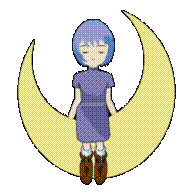 Practice
(        ) 1.The police found that the house _____ and a lot of things _____.
    A. has broken into; has been stolen
    B. had broken into; had been stolen
    C. has been broken into; stolen
    D. had been broken into; stolen
D
(       ) 2.Tom didn't go to hear the singer because he _____ him.    
    A. heard                  B. would hear 
    C. has heard           D. had heard
D
(      ) 3.---Why didn't you come to the party?
   ---I ____ to come, but one of my friends came to see me just then.
    A. wanted                B. was wanting 
    C. had wanted         D. had been wanted
C
(       ) 4. Sorry, I've eaten up the food. I ____ that he would be back.
    A. don’t think                B. wasn’t thinking
    C. hadn’t thought         D. didn’t think
C
(       ) 5. --- I’m sorry to keep you waiting.
--- Oh, not at all. I ___ here only a few minutes.
    A. have been             B. had been
    C. was                        D. will be
A
(       ) 6. Shirley ___ a book about China last year but I don’t know whether she has finished it.
    A. has written           B. wrote
    C. had written           D. was writing
D
(       ) 7.---Can I join the club, Dad?
---You can when you ___ a bit older.
    A. get                        B. will get
    C. are getting           D. will have got
A
(        ) 8.When we got to his home, we learned he ___ for almost an hour.
    A. went                          B. had gone  
    C. had been away         D. has gone
C
(        ) 9. ---Do you know when she ___?
    ---No, but I’ll tell you as soon as she ___.
    A. will come; comes
    B. comes; will come
    C. will come; will come
    D. comes; comes
A
(       ) 10. I don’t think Jim saw me; he ___ at the sky.
    A. just stared              B. was just staring
    C. has just stared        D. had just stared
B
(       ) 11.---Alice, why didn’t you come yesterday?
---I ___, but I had an unexpected visitor.
    A. had                          B. would
    C. was going to            D. did
C
(        ) 12.The price ___, but I doubt whether it will remain so.
    A. went down                  B. will go down
    C. has gone down           D. was going down
C
(        ) 13.--- Can I help you, sir?
--- Yes. I bought this radio here yesterday, but it ___.
    A. didn’t work            B. won’t work
    C. can’t work              D. doesn’t work
D
(       ) 14. ---Did you meet John here at the university?
   --- No, we ___ when I started college.
    A. have already met       B. already met
    C. would meet                 D. had already met
D
(        ) 15.The reporter said the UFO ____ east to west when he saw it.
    A. traveled     
    B. was traveling 
    C. had been traveling
    D. was to travel
B
(       ) 16.We were all surprised when he made it clear that he ___ office soon.
    A. leaves                  B. would leave
    C. left                       D. had left
B
(       ) 17.When I got to the cinema, the film ____ for five minutes.
    A. had began            B. was on  
    C. has begun             D. had been on
D
(       ) 18.---Hey, look where you are going!
     ---Oh, I’m terribly sorry. _____.
    A. I’m not noticing
    B. I wasn’t noticing
    C. I haven’t notice
    D. I don’t notice
B
(       ) 19.Class ___ by the time I ____ there, so I took a seat in the back.
    A. has begun, get     
    B. had begun, got
    C. began, got           
    D. begins, get
B
(       ) 20.The last time I ___ Jane, she ___ cotton in the fields.
    A. had seen; was picking
    B. saw; picked
    C. had seen; picked
    D. saw; was picking
D
链接中考
(      )1. —I called you at 4:00 yesterday  afternoon, but no one answered.
—Sorry, I _____ with my friends at that time. (2011河南省)
    A. swim                   B. swam 
    C. will swim            D. was swimming
D
(       )2. Don't make so much noise. The children _______ an English lesson. (2011黑龙江绥化市)
    A. have        B. are having        C. were having
B
(      )3. So far this year, many new houses ________ in Wenchuan with the help of the government. (2011四川资阳)
    A. build               B. are built             C. will build        D. have been built
D
(      )4. I was very angry with John — he just _____ when I spoke to him. (2011江苏徐州)
    A. isn’t listening          B. hasn’t listened  
    C. didn’t listen            D. wasn’t listening
D
(      )5. — Are you going to the bank, Laura?
—No, I _____ to the bank already. (2011江苏徐州)
   A. have been  		    B. have gone  	     
   C. am going  		     D. had been
A
(      ) 6. My grandmother _____ a lot of changes in Tianjin since she came here. (2011天津)
    A. sees                      B. can see     
    C. will see                D. has seen
D
(      ) 7.The meeting ____ by the time I got there yesterday. (2011乌鲁木齐)
    A. was on                  B. has been on  
    C. had begun            D. has begun
C
(      ) 8.—You have found your lost umbrella, haven’t you?
  —Yes. I _____ it behind the door this afternoon. (2011广西柳州)
  A. have found        B. will find        C. found
C
(      )9. I met a good friend of mine while I ___     on the street. (2011梧州)
    A. walks                      B. walk 
    C. was walking           D. am walking
C
(     )10. The computer is broken. ＿＿ it＿＿ today? （2011沈阳）
  A. Will; repair                B. Has; repaired    
  C. Will; be repaired       D. Has; been repaired
C
(      )11. It ____ hard outside. You have to stay at home. （2011四川德阳）
     A. rain       B. is raining           C. rained
B
(      ) 12. －I called you this morning, but nobody answered it.
－Oh, we _____ some running in the park. (2012山东日照)
    A. are doing		B. were doing		
    C. have done		D. did
B
(       )13. —Jimmy isn’t here. Where is he?
—He hurt his arm on the playground just now. He ______ to the school doctor’s. (2012湖南省岳阳)
    A. has gone         B. has been      C. goes
A
(        ) 14. — What did the teacher say just now?
— Sorry, I didn’t hear it. I           out of the window. (2012湖北省荆州市)
    A. look				B. looked 	
    C. am looking		D. was looking
D
(       ) 15. Summer holiday is coming. Li Lei with his father _____ to go to Shanghai. (2012黑龙江黑河市)
  A. wan       B. will want	  C. wants
C
(       ) 16.— What did you do yesterday evening, Gina?
— I _______ Titanic 3D in the City Cinema. (2012浙江温州)
    A. watch                    B. watched 
    C. am watching         D. will watch
B
(        ) 17. —Ssh, be quiet! The baby ______ in the next room.
—Oh, sorry. (2012浙江衢州)
    A. sleeps                   B. slept 
    C. is sleeping           D. was sleeping
C
(        ) 18. —Where were you last Saturday?
—I _______ in the Capital Museum. (2012北京)
    A. am 			B. will be 	
    C. was			D. have been
C
(        ) 19. —May I speak to the headmaster?
—He ____ a meeting now. Can I take a message? (2012北京)
    A. is having		B. had	       C. has			D. will have
A
(       ) 20. --Let's discuss the plan, shall we?
--Not now. I _____ to an interview. (2012安徽省)
    A. go	                    B. went	
    C. am going	           D. was going
C
(        ) 21. The astronaut is so tired that he ______ for eleven hours.  (2013山东青岛)
  A. has been asleep       B. has fallen asleep     
  C. has gone to bed       D. has gone to sleep
A
(        ) 22. Though he ____ the book three times, he hopes to read is again. (2013四川内江)
    A. read                   B. reads   
    C. has read             D. would read
C
(       ) 23. —Sam, what will the weather be like tomorrow?
   —Sorry, Mum. I didn’t watch the weather forecast just now. I _____ a football match. (2013 浙江衢州)
    A. was watching          B. am watching      
    C. would watch           D. will watch
A
(       ) 24. Look, so many passengers ____ with their smart phones on the underground.(2013 上海)
    A. played  	           B. will play 	
    C. are playing 	  D. have played
C
(         ) 25. --- You look very nice in your new dress today. 
   --- Oh, really? I ______ it when it was on sale. (2013广东广州)
    A. buy 			     B. bought 		
    C. have bought 	     D. will buy
B
(        ) 26. Has your friend completed his design? —Not yet. He _______ on it last night. (2014扬州)
     A. worked	         B. has worked   	
    C. is working		D. was working
D
(        ) 27. —What do you often do at weekends? —I often _______ my grandparents. (2014北京)
	 A. visit	              B. visited	   
         C. have visited	     D. will visit
A
(        ) 28.He _____ in this factory for 20 years already. (2014北京)
	A. will work	     B. works	   
        C. has worked	     D. is working
C
4
Complete the conversation.
bad   exercise    health   smoke     step
A: What’s that you’re wearing around your 
     stomach?
B: It’s a new piece of technology that records how 
     many _________ you walk each day. 
A: Why do you want to know? 
B: Because to keep fit, you need to walk at least
     10,000 steps a day! It’s important, both for a
      _________ heart and for you to feel good.
steps
healthy
A: You’re taking a sudden interest in exercise!
B: Yes. For the past couple of months, I’ve put 
     on a lot of weight. I should spend some time 
     _________.
A: But at least you’ve never taken up 
     __________.
B: Yes, I’m really glad about that! Smoking is 
     the ___________ thing you can do for your     
     health.
exercising
smoking
worst
Complete the sentences with the expressions in the box.
5
Answers:
     1. keep fit
     2. at least
     3. thanks to
     4. in the future
     5. once in a while
Listen and answer the questions.
6
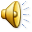 ① Where does the conversation take place?


② Who is talking?


③ What’s the problem?
The conversation takes place in a doctor’s office.
Mr. Maxwell and the doctor  are talking.
Mr. Maxwell wants to give up smoking.
Listen again and complete the notes.
7
Patient: Mr Maxwell
Problem:
He started smoking ________ years ago.
Has he tried to stop smoking before?    Yes / No 
General health: fit / not fit 
Has a(n) _______ and often gets __________ 
Advice: _____________________________
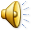 25
∨
∨
cough
colds
To join a group
Read the passage and match the ideas with the paragraphs.
8
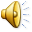 Kate asks her father to stop smoking. 
                                                    ____________
b) Kate tells her father why smoking is also 
     bad for non-smokers.         ___________
c) Kate explains why she’s writing the email. 
                                                    ___________
d) Kate tells her father why smoking is bad for 
     him.                                       ___________
Paragraph 4
Paragraph 3
Paragraph 1
Paragraph 2
Choose the correct answer.
9
① Kate is writing to her father because    
     _______.
   a) he has stopped smoking 
   b) she missed her father
   c) she wants him to stop smoking 
   d) her mum asked her to
② Kate has found out that smoking _______.
   a) isn’t so bad
   b) causes many illnesses
   c) makes people think slowly
   d) outside is dangerous
c
b
③ Kate’s mother doesn’t like ________.
   a) smoking outside 
   b) the smell of Kate
   c) the smell in the house 
   d) the smell of smoke in the house 
④ Kate is afraid that ________.
   a) she and her mother will fall ill 
   b) her clothes will smell of smoke 
   c) she will start to smoke 
   d) she can’t help her father
d
a
Writing
Is your father / mother / grandfather / uncle / … smoking? Try to write a letter to him / her, using Kate’s email as an example.
Around the world 
                    Laughter for health
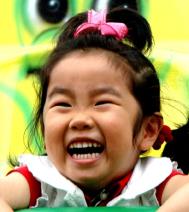 Read the passage and discuss what the benefits of laughter are.
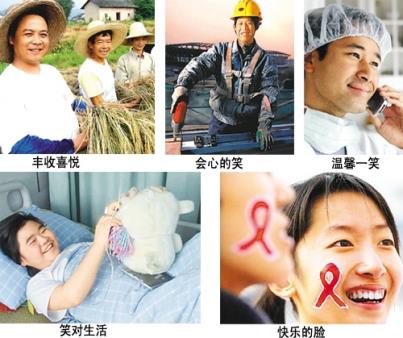 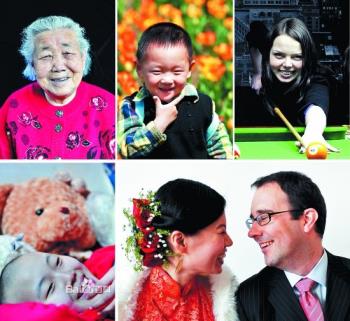 World Smile Day
World Smile Day was created by Harvey Ball of Worcester, Massachusetts, who, in 1963, designed the original smiley face logo.
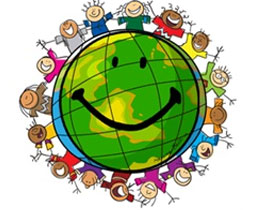 He thought that all of us should devote one day each year to smiles and kind acts throughout the world, regardless of politics, geography and religion.
So on World Smile Day, the first Friday in October each year, people all around the planet perform acts of kindness and help others smile.
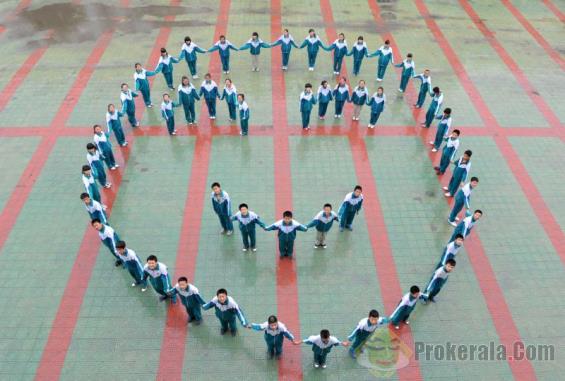 关于微笑的英语格言
If you don’t learn to laugh at troubles, you won’t have anything to laugh at when you grow old.                 ---Edward W. Howe  
   如果你不学会在麻烦时笑，当你变老时，你不会对任何东西笑。    ---爱徳华·豪
Laughter is the shortest distance between two people.                    ----Victor Borge 
   笑是两个人之间最短的距离。  
                                           ----维克托·伯盖
Laughter is the privilege of human. 
                                           —— Carnegie  
        笑是人类的特权。        ——卡耐基
The human race has one really effective weapon, and that is laughter. 
                                      —— Mark Twain 
     人类确有一件有效武器，那就是笑。 
                                             ——马克·吐温
When you smile, the world loved him; when he laughed, the world became afraid of him.
                                                        —— Tagore  
 当你微笑时，世界爱了他; 当他大笑时，世界便怕了他。                             ——泰戈尔
Just one laugh makes the person ten years younger.
               笑一笑，十年少。
A smile is the language has multiple meanings.                                 ----- Spitler 
  微笑乃是具有多重意义的语言。
                                             ——施皮特勒
Smile is the best name card.
       微笑是最好的名片。
Module task: Giving health advice to people
Work in groups. Give advice for the following problems.
First have a discussion about the problems. Then write some advice for each problem.
Useful expressions
You should / shouldn't …
You’d better …
It’s a good idea …
To …, try (not) to …
It’s important to …
How / What about …?
Why don't you …?
I’ve just moved to a new area. I’m unhappy because I don’t know anyone. It’s making me feel sad.
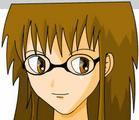 Get used and face your new life bravely.
Try to get familiar with people around you.
Smile at your neighbors when meeting on the road.
Invite your friends to your new house.
Take an active part in different activities.
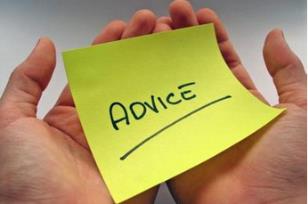 I can’t get my friend to give up smoking.
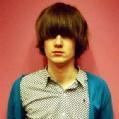 You should warn him that smoking is harmful to him and to the people around.
Tell him smoking could lead to lung cancer. 
Tell him how painful the people who get the cancer feel.
The bad smell keeps people away from him.
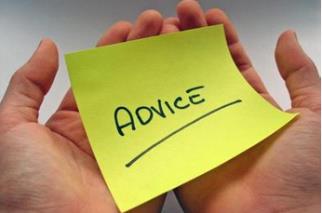 I have difficulty sleeping. I worry so much about my schoolwork.
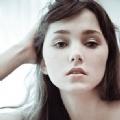 Plan time carefully. 
Make full use of your free time and be efficient.
Put your heart into study, and then you will achieve a lot. 
Before going to bed, have deep breathing or have a cup of milk.
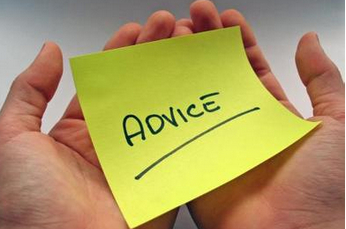